Projet DSN

Modalités de déclaration et de paiement des cotisations sociales recouvrées par les URSSAF en DSN phase 2 

23 janvier 2014

Version mise à jour le 2 février 2015
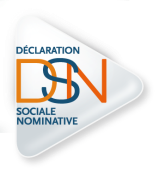 Sommaire
Introduction
Quelques principes généraux sur la déclaration des cotisations Urssaf en phase 2
Zoom sur les segments Acoss du message DSN phase 2
Modalités déclaratives des cotisations sociales Urssaf
Exigibilités
Paiement
Fractionnement et gestion des multi-échéances
Partitionnement des déclarations
2
Introduction
Principale nouveauté de la phase 2 de la DSN :
L’intégration dans la DSN de la déclaration des cotisations sociales recouvrées par les Urssaf
Concrètement :
La substitution de la DUCS ou du BRC (bordereau récapitulatif des cotisations)
La substitution du TR annuel (Tableau Récapitulatif des cotisations)
Cette substitution sera possible lors de l’ouverture de la phase 2 en février 2015
Le cahier technique de la norme applicable en phase 2 (version P2.5) est disponible sur le site dsn-info.fr 
Les principes de fonctionnement de la DSN phase 2 et la description fonctionnelle des données de la phase 2 sont également disponibles sur dsn-info.fr
Cet atelier vise à présenter les modalités et principes généraux de déclaration des cotisations sociales recouvrées par les Urssaf
Les régularisations de cotisations font l’objet d’une autre présentation
3
Sommaire
Introduction
Quelques principes généraux sur la déclaration des cotisations Urssaf en phase 2
Zoom sur les segments Acoss du message DSN phase 2
Modalités déclaratives des cotisations sociales Urssaf
Exigibilités
Paiement
Fractionnement et gestion des multi-échéances
Partitionnement des déclarations
4
Quelques principes généraux
Pourquoi le maintien des agrégats de cotisations?
Les cotisations agrégées sont calculées sur la base des cotisations individuelles
L’obligation de ventilation des ces éléments dans des « groupes » incombe à l’employeur même dans le cadre de la DSN afin d’assurer la traçabilité des paiements réalisés par masse au-delà de leur explication par les caractéristiques d’emploi et éléments de salaire servis au salarié
Par ailleurs, les deux effectifs suivants sont collectés en phase 2 :
Effectif moyen de l'entreprise au 31 décembre (S21.G00.06.009)
Effectif de fin de période déclarée de l'établissement d'affectation (S21.G00.11.008)
5
Quelques principes généraux sur les cotisations en phase 2
Les points suivants sont donc inchangés par rapport à l’existant à ce jour en DUCS :
La déclaration de cotisations dans la DSN se fait par établissement d’affectation
Le recouvrement des cotisations sociales s’effectue sur la base des montants de cotisations, réductions, exonérations agrégés au niveau établissement
Les échéances déclaratives au 5 et 15 sont maintenues
Une nouveauté induite par la DSN :
Une cohérence entre les montants agrégés et les montants au niveau nominatif doit pouvoir s’opérer sur la base des données du contrat de travail, de rémunération et de cotisations portées dans la strate nominative du message. La règle en phase 2 est la suivante :






Si le démarrage de la DSN phase 2 s’effectue en cours d’année civile, il ne sera pas demandé de TR pour les DUCS déjà envoyées dans l’ancien format. Une éventuelle régularisation annuelle pour l’ensemble de l’exercice sera opérée sur la dernière DSN
AGREGATS
NOMINATIFS
NOMINATIFS
ex : DSN anticipée
Si la DSN présente des montants agrégés alors il doit toujours y avoir une correspondance au niveau nominatif
Sil la DSN présente des montants au niveau nominatifs, il n’y a pas nécessairement d’agrégats en correspondance (ex. transmission d’une DSN anticipée pour l’AED sans déclaration des cotisations Urssaf)
Si aucun montant n’est présent au niveau nominatif, alors il ne doit pas y avoir d’agrégats (cas d’une DSN « néant »)
ex : DSN néant
6
Sommaire
Introduction
Quelques principes généraux sur la déclaration des cotisations Urssaf en phase 2
Zoom sur les segments Acoss du message DSN phase 2
Modalités déclaratives des cotisations sociales Urssaf
Exigibilités
Paiement
Fractionnement et gestion des multi-échéances 
Partitionnement des déclarations
7
Zoom sur les segments Acoss du message DSN phase 2
Le message « DSN mensuelle » est enrichi de nouveaux blocs destinés à l’ACOSS pour le recouvrement :
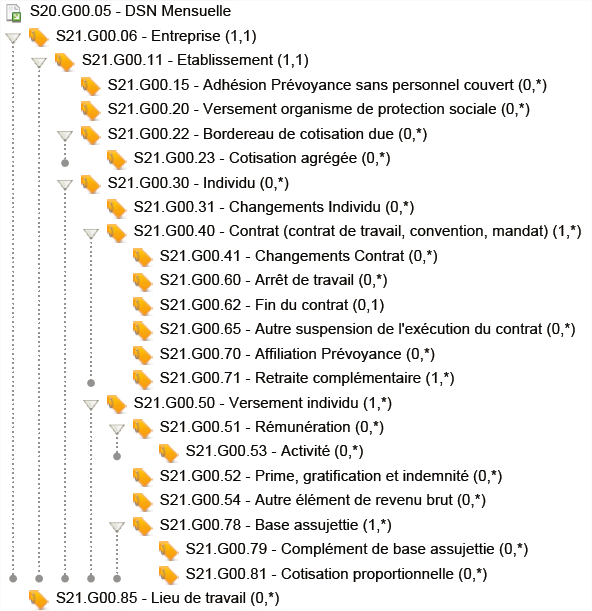 Eléments rattachés à l’établissement donc de niveau agrégés
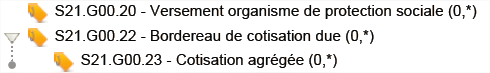 1
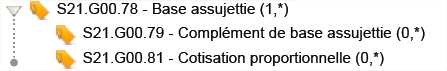 0
Eléments rattachés à l’individu donc de niveau nominatifs
Composant
individuelle
8
Zoom sur les segments Acoss du message DSN phase 2
Eléments rattachés à l’établissement donc de niveau agrégés
Une cotisation agrégée est la cotisation ou le total de cotisations dont l’établissement est redevable :
Pour ses propres salariés (somme des cotisations individuelles), dès la Phase 2
Codes types
En Phase 2, les types de cotisation agrégée sont les code types de personnel (CTP) utilisés par les URSSAF. Cette table des CTP est commune à la DUCS et à la DSN
Paie
DSN
Cotisation agrégée
Cotisation individuelle
Cotisation individuelle « alpha » Salarié 1
La cotisation agrégée est la somme de cotisations individuelles
Cotisation individuelle« alpha » Salarié 2
Cotisation agrégée« alpha » destinée à l’OPS 1
…
Cotisation individuelle« alpha » Salarié n
9
Zoom sur les segments Acoss du message DSN phase 2
Eléments rattachés à l’établissement donc de niveau agrégés
(*) Si les versements sont pris en charge par un autre établissement de l’entreprise, l’établissement peut ne réaliser aucun versement aux OPS. Un versement est toujours réalisé par un et un seul établissement d’affectation
10
Zoom sur les segments Acoss du message DSN phase 2
Eléments rattachés à l’établissement donc de niveau agrégés
* La modalité déclarative présentée ci-dessus ne concerne que l’ACOSS
11
Zoom sur les segments Acoss du message DSN phase 2
Eléments rattachés à l’établissement donc de niveau agrégés
Cotisation agrégée
Bordereau de cotisation due
Un bordereau de cotisation due à un organisme de protection sociale est constitué de cotisations agrégées. 

Une cotisation agrégée est toujours rattachée à un et un seul bordereau de cotisation due.
Cotisation agrégée« alpha »destinée à l’OPS 1
Bordereau de cotisationdue à l’OPS 1
Cotisation agrégée« gamma »destinée à l’OPS 1
…
Cotisation agrégée« omega »destinée à l’OPS 1
12
Zoom sur les segments Acoss du message DSN phase 2
Eléments rattachés à l’individu donc de niveau nominatifs
13
Zoom sur les segments Acoss du message DSN phase 2
Eléments rattachés à l’individu donc de niveau nominatifs
14
Zoom sur les segments Acoss du message DSN phase 2
Eléments rattachés à l’individu donc de niveau nominatifs
(*) Une cotisation individuelle est un dispositif de contribution à la protection sociale dont le montant est fixé proportionnellement à la base assujettie. Cette règle s’exprime usuellement par un taux appliqué à une assiette constituée de tout ou partie de la base assujettie. 
La cotisation individuelle étant toujours rattachée à une base assujettie, elle est toujours valorisée au titre de la période de rattachement de la base assujettie. 
Le bloc s'applique également aux exonérations et réductions de cotisations individuelle.
15
Sommaire
Introduction
Quelques principes généraux sur la déclaration des cotisations Urssaf en phase 2
Zoom sur les segments Acoss du message DSN phase 2
Modalités déclaratives des cotisations sociales Urssaf
Exigibilités
Paiement
Fractionnement et gestion des multi-échéances 
Partitionnement des déclarations
16
Principales correspondances DUCS/DSN
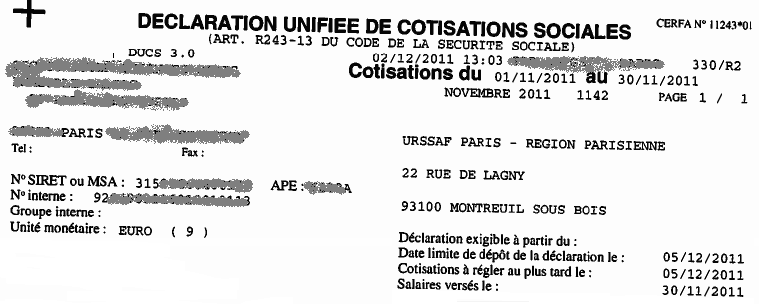 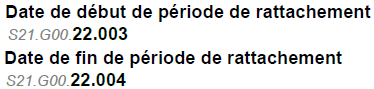 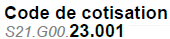 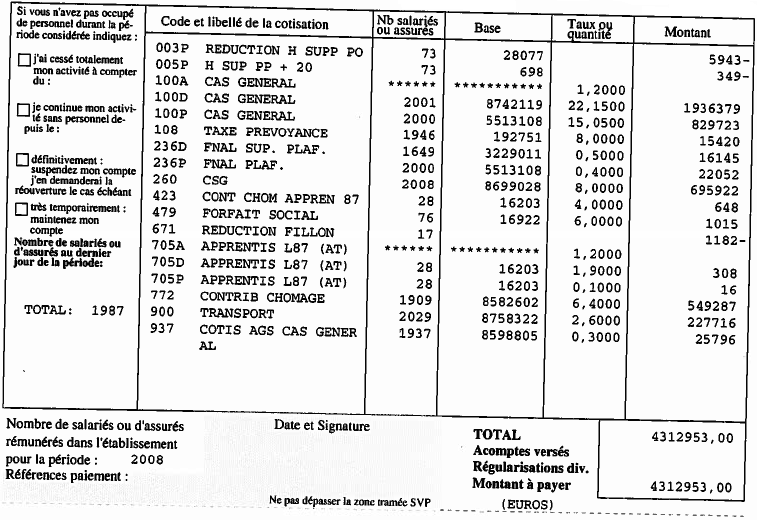 Uniquement pour les réductions
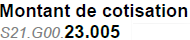 Uniquement pour les cotisations
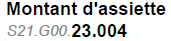 Uniquement pour les taux AT ou VT. Les autres taux ne sont pas à renseigner
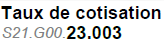 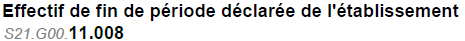 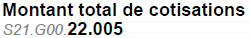 Modalités déclaratives des éléments agrégés
S21.G00.06 - Entreprise
S21.G00.11 - Etablissement
S21.G00.20 - Versement organisme de protection sociale
Identifiant Organisme de Protection Sociale
Entité d'affectation des opérations
BIC
IBAN
Montant du versement
Date de début de période de rattachement
Date de fin de période de rattachement
SIRET URSSAF
(PSEUDO SIRET)
XXXXXXX
XXXXXXX
2 500 000
01022014
28022014
S21.G00.22 - Bordereau de cotisation due
Identifiant Organisme de Protection Sociale
Entité d'affectation des opérations
Date de début de période de rattachement
Date de fin de période de rattachement
Montant total de cotisations
SIRET URSSAF
SIRET ETABT
01022014
28022014
2 500 000
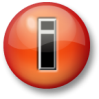 Pour les cotisations, seul le « Montant d’assiette » est à renseigner
S21.G00.23 - Cotisation agrégée
Code de cotisation
Qualifiant d'assiette
Taux de cotisation
Montant d'assiette
Montant de cotisation
Code INSEE commune
100
920

500 000
Ligne de cotisation agrégée
CTP 100 (RG cas général)
Assiette déplafonnée (920)
S21.G00.23 - Cotisation agrégée
Ligne de cotisation agrégée
CTP 900 (versement transport)
Assiette déplafonnée (920)
Dans ce cas, la saisie du taux et du code commune associé est nécessaire
Code de cotisation
Qualifiant d'assiette
Taux de cotisation
Montant d'assiette
Montant de cotisation
Code INSEE commune
900
920
2.70
500 000

75114
18
Modalités déclaratives des éléments agrégés
S21.G00.06 - Entreprise
S21.G00.11 - Etablissement
S21.G00.20 - Versement organisme de protection sociale
Identifiant Organisme de Protection Sociale
Entité d'affectation des opérations
BIC
IBAN
Montant du versement
Date de début de période de rattachement
Date de fin de période de rattachement
SIRET URSSAF
(PSEUDO SIRET)
XXXXXXX
XXXXXXX
2 500 000
01022014
28022014
S21.G00.22 - Bordereau de cotisation due
Identifiant Organisme de Protection Sociale
Entité d'affectation des opérations
Date de début de période de rattachement
Date de fin de période de rattachement
Montant total de cotisations
SIRET URSSAF
SIRET ETABT
01022014
28022014
2 500 000
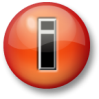 Pour les réductions, seul le
« Montant de cotisation » est à renseigner
S21.G00.23 - Cotisation agrégée
Code de cotisation
Qualifiant d'assiette
Taux de cotisation
Montant d'assiette
Montant de cotisation
Code INSEE commune
004
921


1 500
Ligne de réduction
CTP 004 (Déduction patronale heures supplémentaires de moins de 20 salariés)
Montant de la déduction = 1,5€ par heure supplémentaire (pour une entreprise de plus de 20 salariés comme ici)
19
Modalités déclaratives des éléments nominatifs
EXEMPLE 1
S21.G00.06 - Entreprise
Déclaration des bases servant au calcul des cotisations de sécurité sociale :
 - salarié ayant une rémunération de 8000 € bruts en février (mais ayant perçu 2500 € en janvier)
PMSS = 3000 € 
Assiette plafonnée de février = 3500€ en février avec régulation progressive du plafond
S21.G00.11 - Etablissement
S21.G00.20 - Versement organisme de protection sociale
S21.G00.22 - Bordereau de cotisation due
S21.G00.23 - Cotisation agrégée
S21.G00.30 - Individu
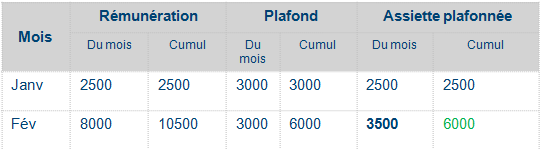 S21.G00.40 - Contrat (contrat de travail, convention, mandat)
S21.G00. 50 - Versement individu
S21.G00. 51 - Rémunération
S21.G00. 53 - Activité
S21.G00. 78 - Base assujettie
Assiette brute déplafonnée (code « 03 »)
Type de base assujettie
Montant de base assujettie
03	
8000
Dans ce cas, la régularisation progressive du plafond de SS, conduit à déclarer 3500€ de base plafonnée
S21.G00. 78 - Base assujettie
Assiette brute plafonnée (code « 02 »)
Type de base assujettie
Montant de base assujettie
02	
3500
20
Modalités déclaratives des éléments nominatifs
EXEMPLE 2
…………………
Cas d’un apprenti âgé de 18 ans, employé par une entreprise de + de 20 salariés :
3ème année d’apprentissage rémunérée à 65% du SMIC soit 887€ et prime d’un montant de 400€
La rémunération brute et la prime n’entrent pas dans la base de cotisations
La base forfaitaire de cotisation de 821€ est à déclarer dans le bloc base assujettie
…
S21.G00.30 - Individu
S21.G00.40 - Contrat (contrat de travail, convention, mandat)
S21.G00. 50 - Versement individu
S21.G00. 51 - Rémunération
S21.G00. 53 - Activité
S21.G00. 78 - Base assujettie
Assiette brute déplafonnée (code « 03 »)
Type de base assujettie
Montant de base assujettie
03 	
1287
S21.G00.78 - Base assujettie
Code « 11 - Base forfaitaire soumise aux cotisations de Sécurité Sociale »
Type de base assujettie
Montant de base assujettie
11
821
21
Modalités déclaratives des éléments nominatifs
EXEMPLE 3
…………………
Cas d’exonération de cotisations patronales dans le cadre du dispositif en faveur des jeunes entreprises innovantes (JEI) :
 Rémunération = 8000€ en février (mais 2500 € en janvier)
 La base de cotisations sociales bénéficiant d’une exonération est limitée à 6500 € (4,5 SMIC)
 Exonération à taux plein (l’entreprise est dans ses 7 premières années)
 Régularisation progressive de plafond donnant lieu à une assiette brute plafonnée de 3500€ sur février (cf. exemple 1)
…
S21.G00.30 - Individu
Le montant total d’exonération se calcule comme cela: 
6500*(12,8% + 1,6% + 5,4%) + 3500 * 8,4%
S21.G00.40 - Contrat (contrat de travail, convention, mandat)
S21.G00. 50 - Versement individu
S21.G00. 51 - Rémunération
S21.G00. 53 - Activité
S21.G00.78– Base assujettie
Dans ce cas, la régularisation progressive du plafond de SS, conduit à déclarer 3500€ pour la base plafonnée
Assiette brute plafonnée (code « 02 »)
Type de base assujettie
Montant de base assujettie
02 
3500
S21.G00.78– Base assujettie
Assiette brute déplafonnée (code « 03 »)
03 
8000
Type de base assujettie
Montant de base assujettie
Seule l’assiette d’exonération est renseignée (6500€)
(l’assiette plafonnée est déjà déclarée ci-dessus)
S21.G00.81 – Cotisation individuelle
Code exo applicable aux JEI
Code de cotisation
Identifiant OPS
Montant d'assiette
014	
SIRET URSSAF
6500
22
Modalités déclaratives des éléments nominatifs
EXEMPLE 4
…………………
Cas d’un salarié pour lequel l’employeur bénéficie de la réduction de cotisations dite « réduction Fillon »
…
S21.G00.30 - Individu
S21.G00.40 - Contrat (contrat de travail, convention, mandat)
S21.G00. 50 - Versement individu
S21.G00. 51 - Rémunération
S21.G00. 53 - Activité
Type
Mesure
01 - Travail rému
151
S21.G00.78 - Base assujettie
Assiette brute déplafonnée (code « 03 »)
Type de base assujettie
Montant de base assujettie
03
1500
S21.G00.79 - Composant de base assujettie
SMIC retenu pour le calcul de la réduction Fillon (code « 01 »)
Type de composant de base assujettie
Montant
01
1451
S21.G00.81 – Cotisation individuelle
Réduction de Cotisations Fillon
Code de cotisation
Identifiant OPS
Montant de cotisation
018	
SIRET URSSAF
118
23
Sommaire
Introduction
Quelques principes généraux sur la déclaration des cotisations Urssaf en phase 2
Zoom sur les segments Acoss du message DSN phase 2
Modalités déclaratives des cotisations sociales Urssaf
Exigibilités
Paiement
Fractionnement et gestion des multi-échéances 
Partitionnement des déclarations
24
Exigibilités
Principes
La DSN mensuelle est soumise à deux dates d’exigibilité : le 5 et le 15 M+1
La date d’exigibilité DSN est fonction de la date d’exigibilité des déclarations de cotisations Urssaf actuelle
Cas particuliers :
	Les entreprises assujetties à la déclaration trimestrielle :
Transmettent leur DSN mensuellement au 15
Peuvent conserver une périodicité de paiement trimestrielle - deux options sont envisagées :
Un acte de télé-règlement dans chaque DSN mensuelle avec une exécution unique du paiement à la date d’exigibilité de la dernière DSN du trimestre 
Exemple : Pour une entreprise de 9 salariés au plus, les DSN de janvier, février et mars portent un acte de paiement qui sera exécuté le 15 avril
Trois actes de télé-règlement à la date d’exigibilité de la dernière DSN du trimestre
Exemple : Pour une entreprise de 9 salariés au plus, la DSN de mars porte 3 actes de télé-règlement, chacun étant associé à la période de rattachement correspondant
Les entreprises assujetties à la déclaration mensuelle au 25 :
Transmettent leur DSN et leur paiement au 15
Pourront bénéficier d’une tolérance jusqu’au 25 pour ces transmissions
L’observation en phase 2 permettra de déterminer la cible en généralisation
25
Exigibilités
* La période de rattachement des cotisations correspond au mois civil de versement
26
Sommaire
Introduction
Quelques principes généraux sur la déclaration des cotisations Urssaf en phase 2
Zoom sur les segments Acoss du message DSN phase 2
Modalités déclaratives des cotisations sociales Urssaf
Exigibilités
Paiement
Fractionnement et gestion des multi-échéances 
Partitionnement des déclarations
27
Paiement
Principes
Les modes de paiement permis en DSN sont le virement et le télé-règlement
Les conditions d’assujettissement au paiement dématérialisé et notamment le paiement par virement sont maintenues dans le dispositif DSN
Les modalités d’adhésion au télé-règlement ne sont pas modifiées : 
Pour les déclarants déjà inscrits au télé-règlement : aucune démarche à effectuer
Pour les nouveaux inscrits au télé-règlement : le flux DSN porte l’inscription fonctionnelle. Les modalités d’inscription administratives perdurent et seront précisées dans les prochains mois
Le télé-règlement pourra être transmis à partir de plusieurs comptes bancaires
Le référencement du virement est identique au référencement actuel
Le référencement du virement n’apparait pas dans la DSN
Cas des VLU : il sera toujours possible d’associer un seul paiement à plusieurs établissements
28
Sommaire
Introduction
Quelques principes généraux sur la déclaration des cotisations Urssaf en phase 2
Zoom sur les segments Acoss du message DSN phase 2
Modalités déclaratives des cotisations sociales Urssaf
Exigibilités
Paiement
Fractionnement et gestion des multi-échéances 
Partitionnement des déclarations
29
Fractionnement et gestion des multi-échéances
Rappel : définition des échéances multiples
Il y a échéances multiples lorsqu’il y a plusieurs dates de paie au sein d’un même établissement pour une même période d’emploi
Exemple : Pour une période d’emploi M au sein d’un même établissement : les salariés ayant une activité administrative sont payés à la fin du mois M, les salariés travaillant sur chantier sont payés dans les premiers jours du mois M+1.
Principes
A chaque versement de salaire, une fraction de DSN est attendue pour les salariés concernés, selon l’ordre suivant :
30
Fractionnement et gestion des multi-échéances
Le recours au fractionnement de déclaration peut donc avoir lieu dans les cas suivants :
Gestion dans différents systèmes de paie et/ou organisation de la paie distincte pour des salariés d’un même établissement
Un établissement créé à la suite de la fusion de deux anciens établissement peut continuer à gérer sa paie sur les systèmes préexistants à sa création alors même que ses salariés relèvent d’un même SIRET
Gestion de deux échéances déclaratives différentes sur le même SIRET
Un établissement dans lequel le versement de la paie sera opéré en deux temps : le 15/M pour les salariés du siège et le 5/M+1 pour les salariés du réseau
31
Sommaire
Introduction
Quelques principes généraux sur la déclaration des cotisations Urssaf en phase 2
Zoom sur les segments Acoss du message DSN phase 2
Modalités déclaratives des cotisations sociales Urssaf
Exigibilités
Paiement
Fractionnement et gestion des multi-échéances 
Partitionnement des déclarations
32
Partitionnement des déclarations
Utilisation du pseudo-SIRET
Les modalités permettant à certaines entreprises (principalement ETT) d’utiliser le système de « pseudo-SIRET » pour effectuer les déclarations concernant certaines catégories de salariés sont maintenues en DSN
 Une rubrique « Entité d’affectation des opérations » a été créée au sein des blocs Bordereau de cotisation due (S21.G00.22) et Versement OPS (S21.G00.20) pour les salariés dont les cotisations agrégées doivent être rattachées au pseudo-SIRET
Cette disposition est portée en DSN de la manière suivante :
L’établissement d’affectation (S21.G00.11), en l’espèce l’employeur, reste toujours identifié par son vrai SIRET
Les Bordereaux (S21.G00.22) et Versements organisme de protection sociale (S21.G00.20) relatifs à ces catégories de personnel doivent porter le pseudo-SIRET approprié dans la rubrique « Entité d’affectation des opérations »
33
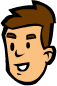 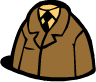 Partitionnement des déclarations
Exemple
Les cotisations des salariés permanents d’une ETT sont rattachées au SIRET de l’ETT (population A). Les cotisations des salariés intérimaires de cette même ETT sont rattachées au pseudo-SIRET de l’ETT (population B)
S21.G00.06 - Entreprise
S21.G00.11 - Etablissement
Population A
S21.G00.20 - Versement organisme de protection sociale
S21.G00.22 - Bordereau de cotisation due
Rattachée au SIRET de l’établissement
S21.G00.22.002 - Entité d'affectation des opérations
Non renseigné (la rubrique est absente)
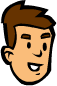 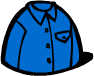 S21.G00.23 - Cotisation agrégée
S21.G00.22 - Bordereau de cotisation due
Population B
S21.G00.22.002 - Entité d'affectation des opérations
Renseigné avec le pseudo-Siret
S21.G00.23 - Cotisation agrégée
Rattachée à un pseudo-Siret
S21.G00.30 - Individu
S21.G00.30 - Individu
S21.G00.30 - Individu
S21.G00.30 - Individu
S21.G00.30 - Individu
S21.G00.30 - Individu
34
[Speaker Notes: A illustrer LES DEUX CAS 

Permanent sur SIRET
INTERIMAIRES SUR PSEUDO SIRET
BORDEREAUX + COT AGREGEE + PAIEMENT AVEC JEU DE COULEUR
RATTACHEMENT AU SIRET EMPLOYEUR
RATTACHEMENT AU PSEUDO SIRET EN ENTITE DAFFECTATION DU BDX ET PAIEMENT

MEME FORMALISME AVEC DEUX DATES DEXIGIBILITE
+ REGULARISATION DHISTORIQUE AVEC EMPILEMENT DE BLOC]
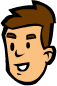 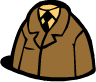 Partitionnement des déclarations (avec fractionnement)
Présence de 2 catégories de population pour lesquelles les dates d’exigibilité du recouvrement ACOSS diffèrent
Il est courant que les ETT distinguent la paie des salariés permanents de celle relative aux salariés intérimaires (également observé dans les sociétés de production cinématographique et de mannequinat)
Population A
S20.G00.05 – Déclaration
S20.G00.05.003 - Numéro de fraction 1/2
Exigibilité 1
S21.G00.06 - Entreprise
S21.G00.11 - Etablissement
Fraction 12
S21.G00.20 - Versement organisme de protection sociale
S21.G00.22 - Bordereau de cotisation due
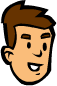 S21.G00.22.002 - Entité d'affectation des opérations
Non renseigné (la rubrique est absente)
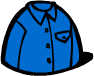 S21.G00.23 - Cotisation agrégée
S20.G00.05 – Déclaration
Population B
S20.G00.05.003 - Numéro de fraction 2/2
S21.G00.06 - Entreprise
Exigibilité 2
S21.G00.11 - Etablissement
Fraction 22
S21.G00.20 - Versement organisme de protection sociale
S21.G00.22 - Bordereau de cotisation due
S21.G00.22.002 - Entité d'affectation des opérations
Renseigné avec le pseudo-Siret
S21.G00.23 - Cotisation agrégée
35
[Speaker Notes: A illustrer LES DEUX CAS 

Permanent sur SIRET
INTERIMAIRES SUR PSEUDO SIRET
BORDEREAUX + COT AGREGEE + PAIEMENT AVEC JEU DE COULEUR
RATTACHEMENT AU SIRET EMPLOYEUR
RATTACHEMENT AU PSEUDO SIRET EN ENTITE DAFFECTATION DU BDX ET PAIEMENT

MEME FORMALISME AVEC DEUX DATES DEXIGIBILITE
+ REGULARISATION DHISTORIQUE AVEC EMPILEMENT DE BLOC]